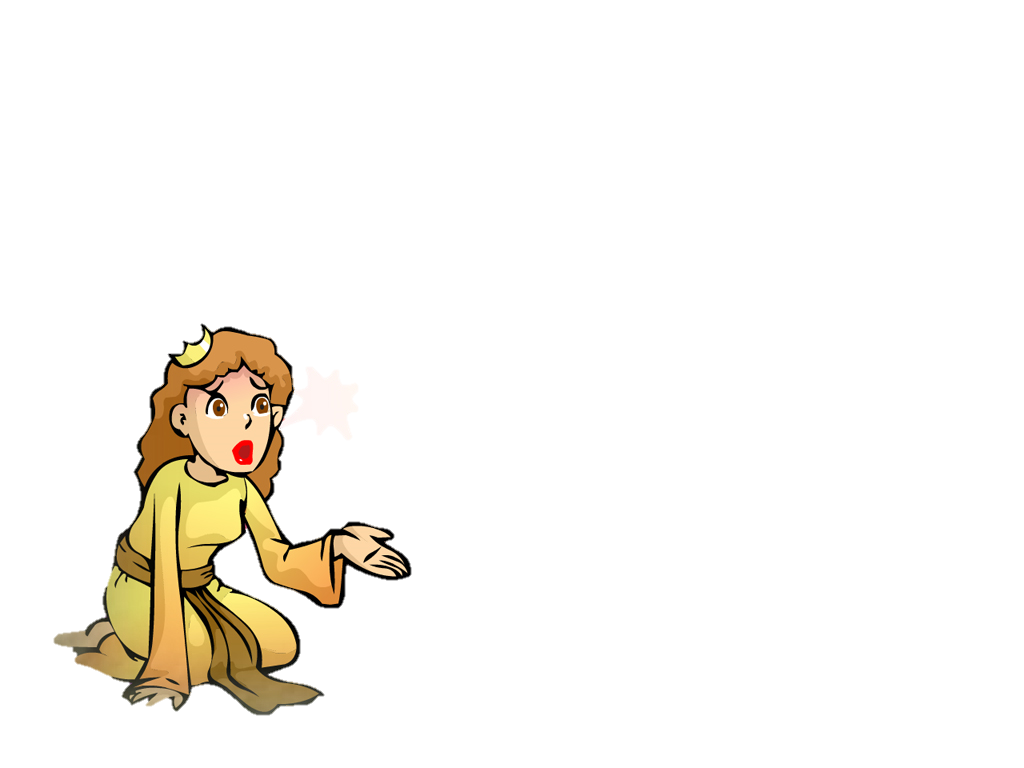 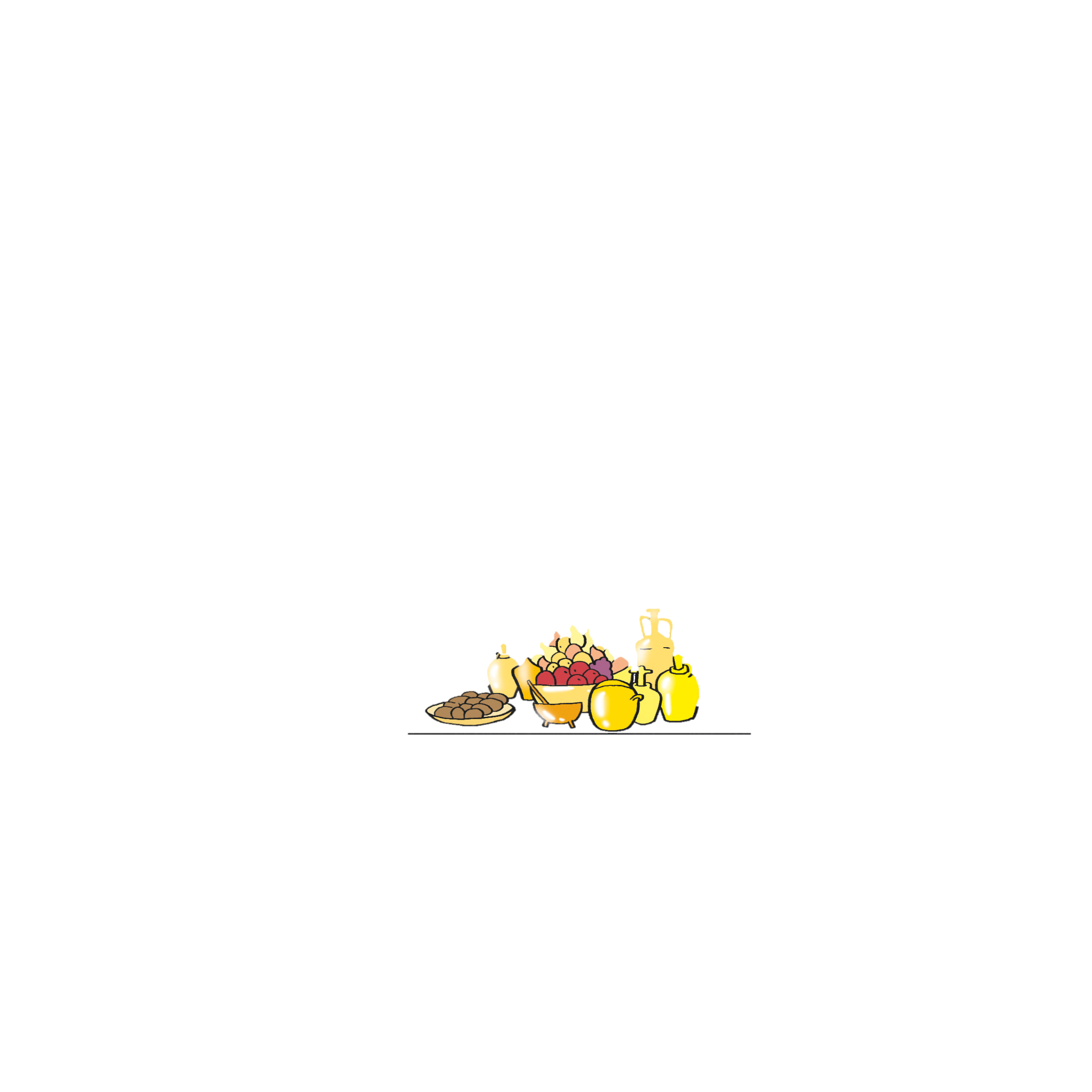 あゆんできた 30ねんの　はじまり    　　はいいされたワシュティ
エステル 1:9
99.9%の　ふくいんの　ない　
イスラエル
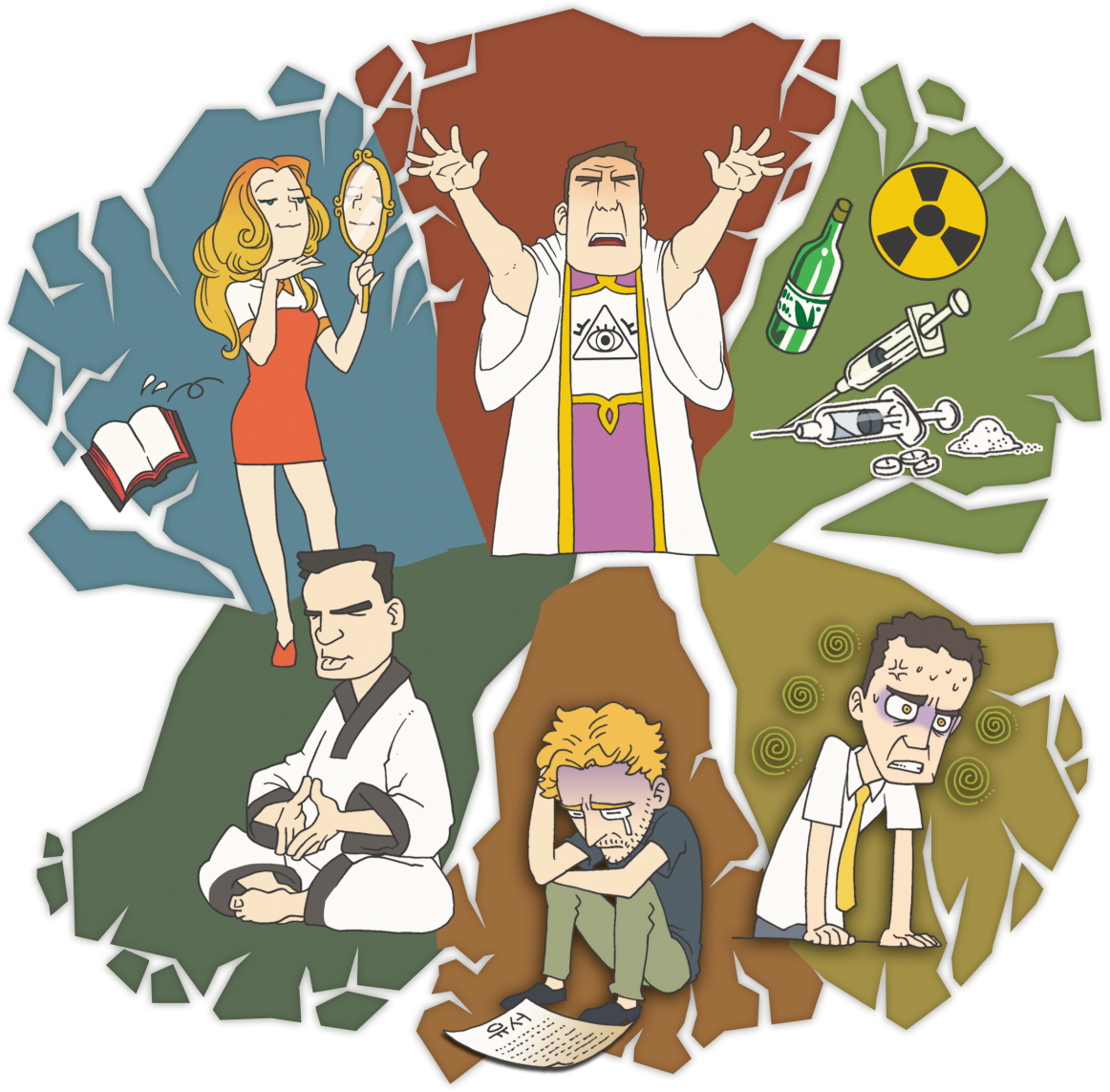 ぐうぞう　せぞく　
しょうぎょうか
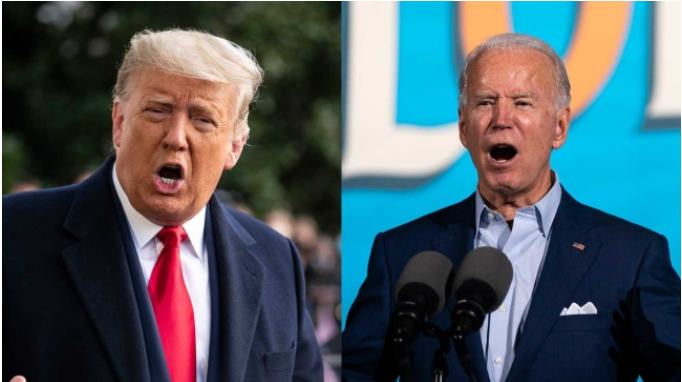 [Speaker Notes: 이미지출처 : https://news.naver.com/main/read.nhn?oid=055&aid=0000851539]
バビロン　しんりゃく
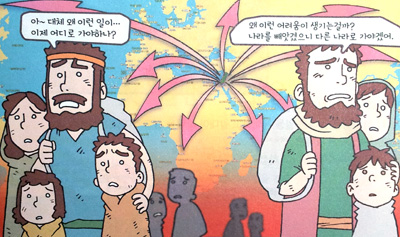 ほりょ
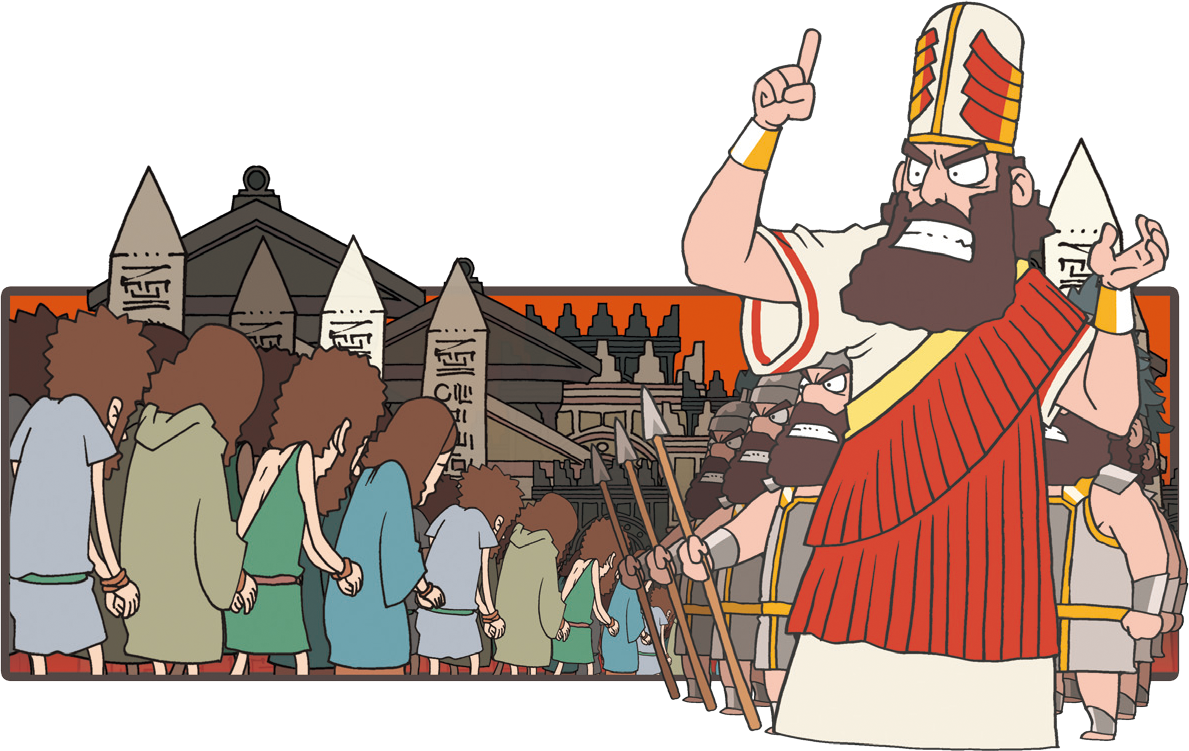 0.1%の　ふくいんを　もった
レムナント
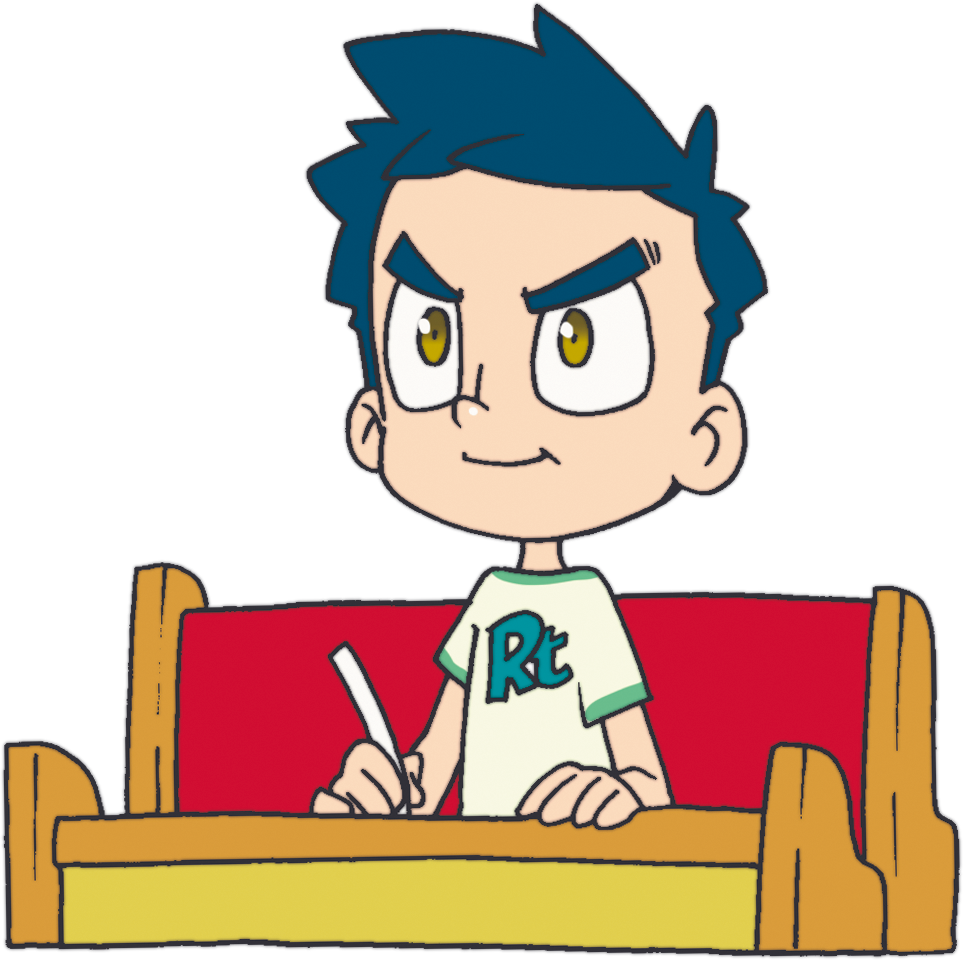 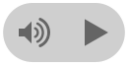 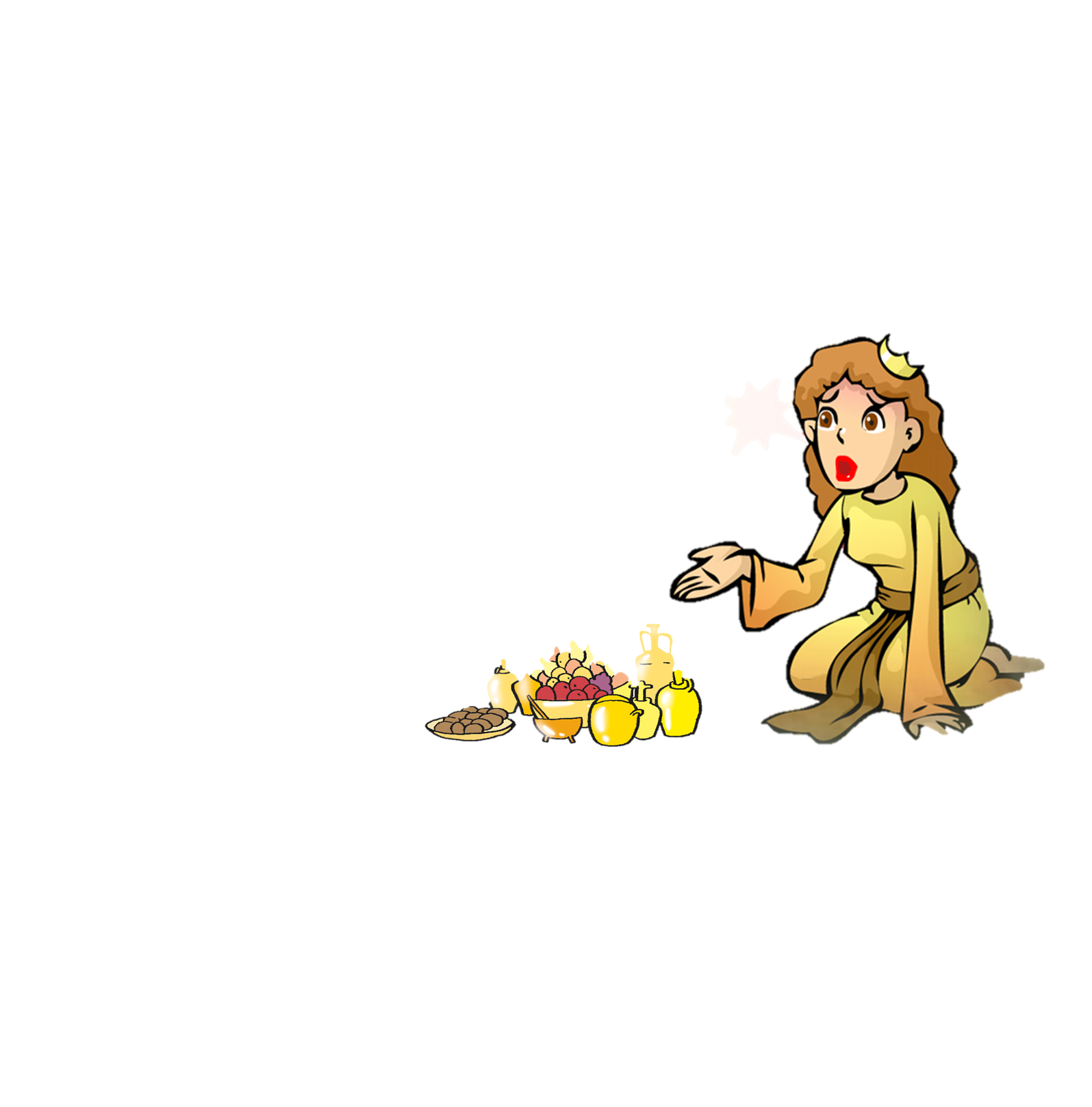 1. ワシュティ
うつくしい　じょせい
もっとも　よい　もの
ペルシヤのおう　
　アハシュエロスの　おうひ
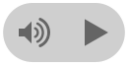 2. れいてき　びょうきに　　　かかっていた　せいこうしゃ
おうの　えんかい
おうの　めいれいを　
　こばむ
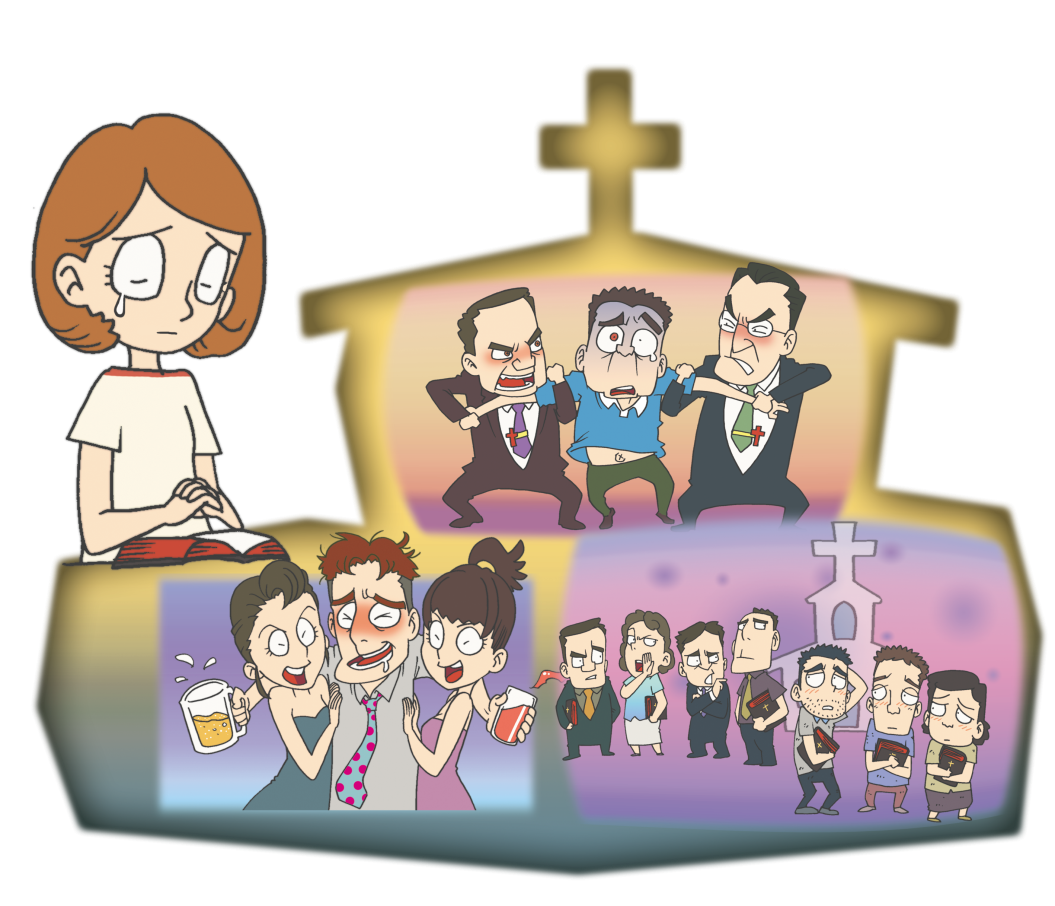 ちゅうどくしゃの　
　まつろ
[Speaker Notes: 이미지출처 : https://blog.naver.com/samhoung/222055780843]
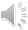 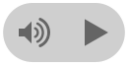 3. えいえんに　つづかない　　　よの　けんりょく
モルデカイの　いとこ
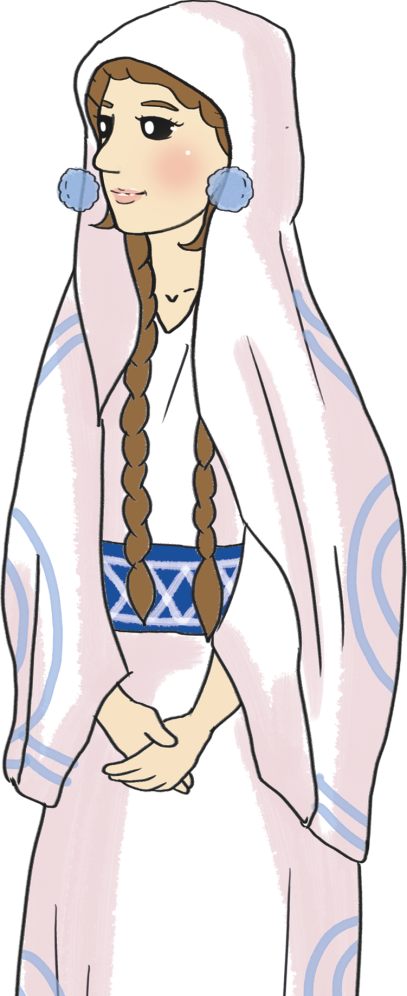 はいいされた　
おうひ　ワシュティ
あたらしい　おうひに
なった　エステル
を
し
て
こく　いん　し　よう
フォーラム
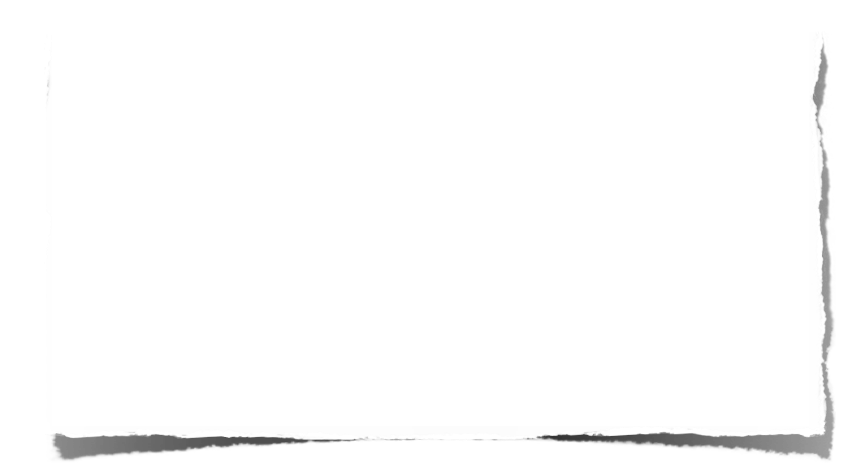 みことばの　なかで 　いちばん　こころに　のこった　
ことを フォーラムしよう
あゆんできた　３０ねんの　はじまり
－　はいいされた　ワシュティに　ついて　
フォーラムしよう
こんしゅう　じっせん　することを　フォーラムしよう